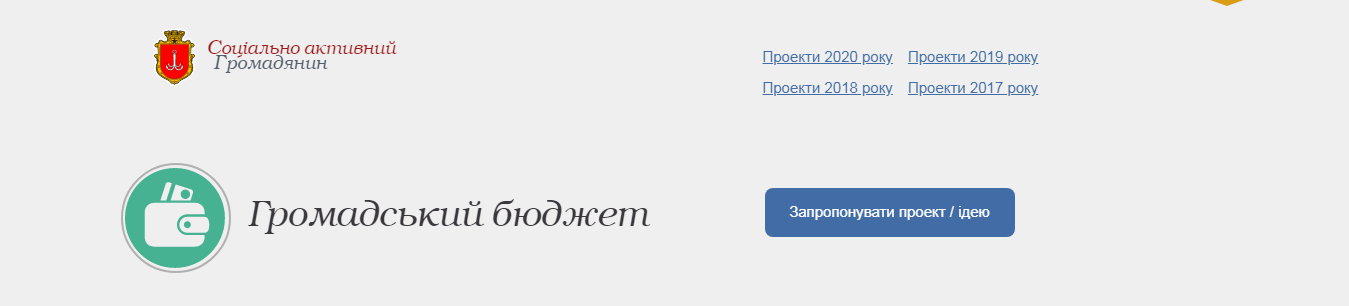 Аналітичний звіт 
“Громадський бюджет Одеси: проблеми та рішення”
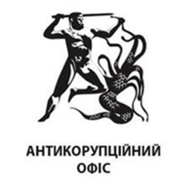 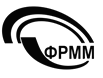 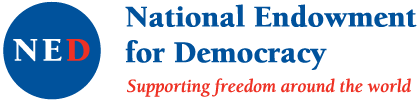 Принципи громадського бюджету
Обов’язковість виконання проектів, які перемогли під час голосування. (в цьому полягає пряма участь мешканців міста в його управлінні)
Сталий, циклічний характер (реалізується кожного року)  
Плюралізм та відкритість. Громадський бюджет - це насамперед, платформа для дискусій, прийняття спільних рішень громади (і влади і звичайних мешканців)
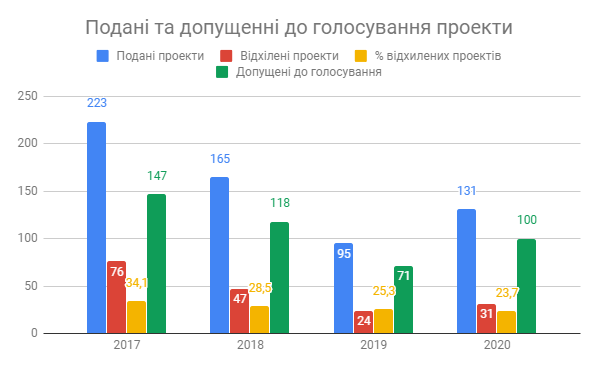 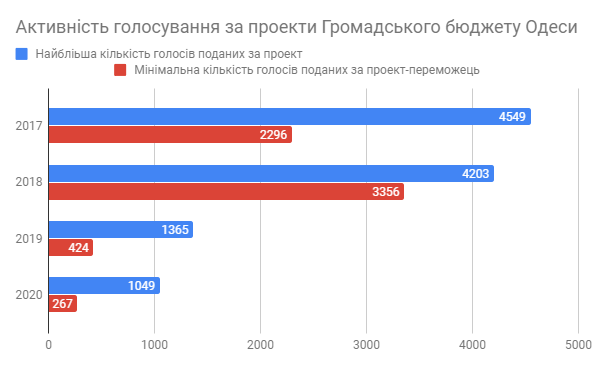 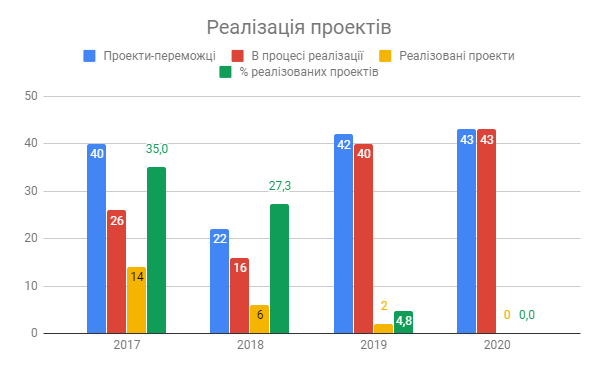 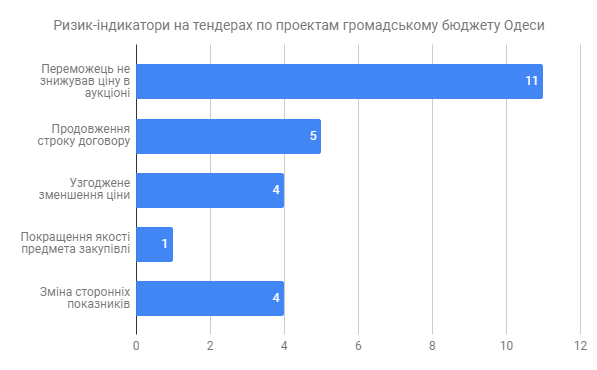 Якість звітування
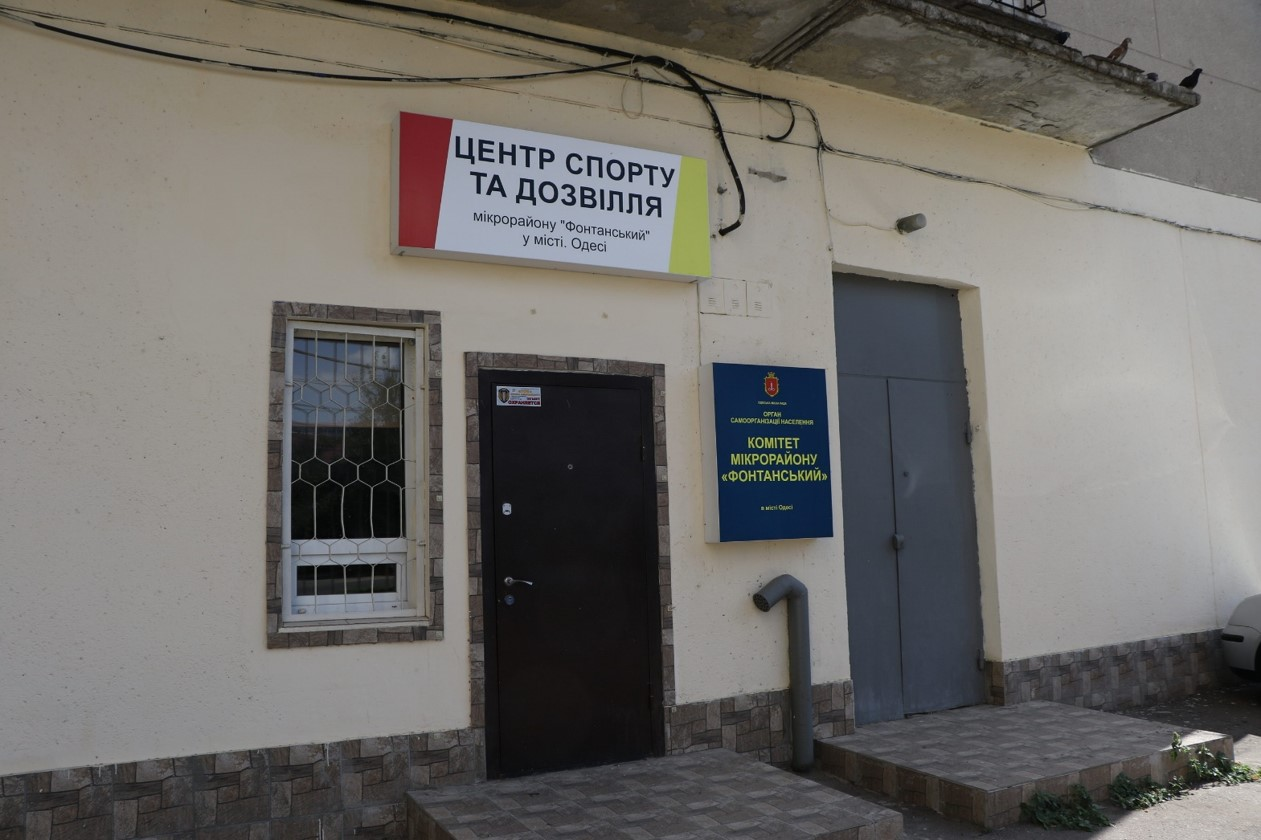 проект «Спорт, як потужний соціалізуючий фактор розвитку громади»
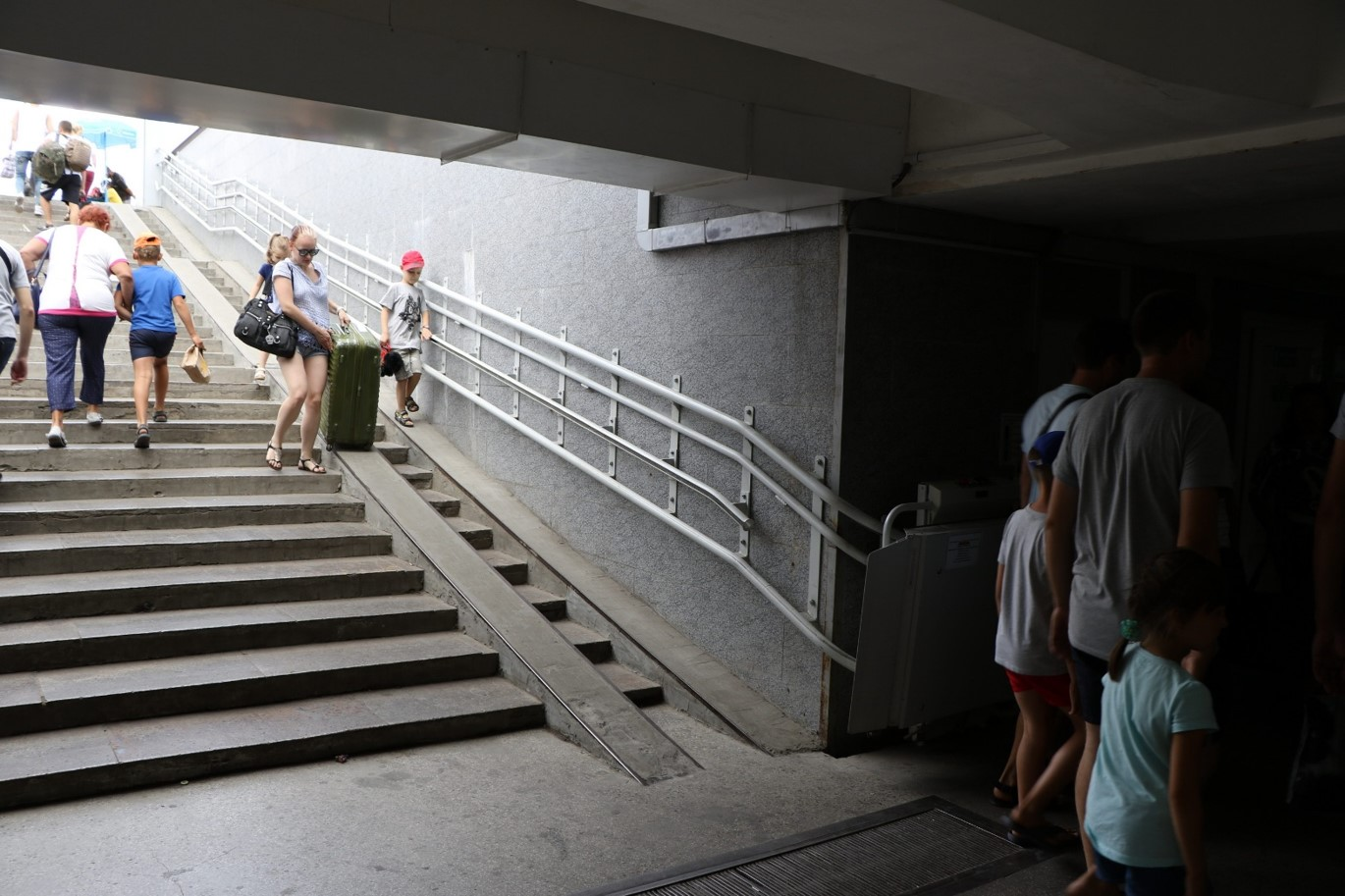 проект  «Доступні та безпечні підземні переходи на залізничному вокзалі»
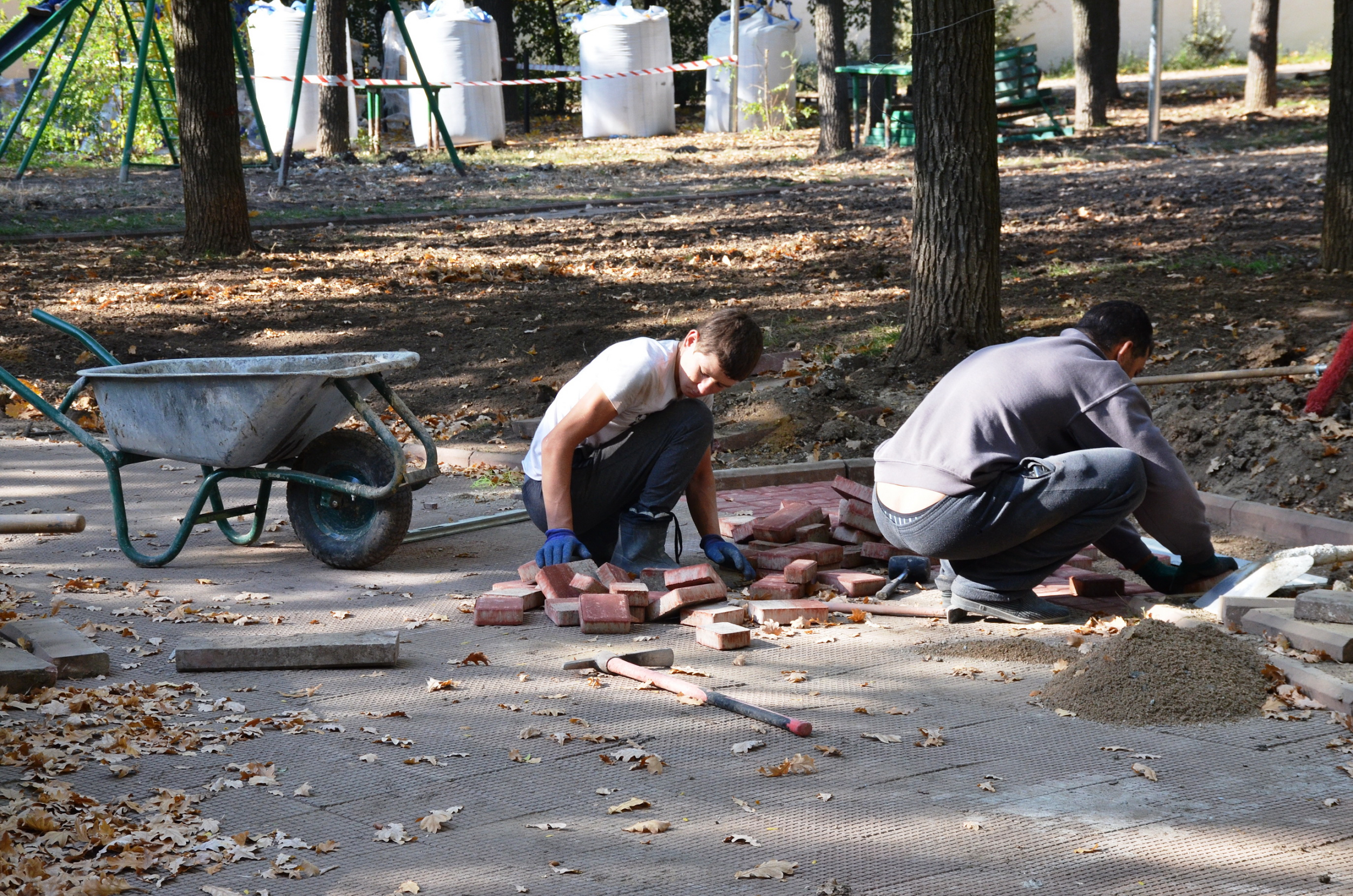 проект “Благоустрій сквера "Жюлі Лассан"
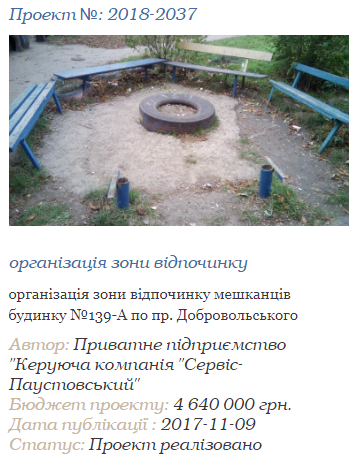 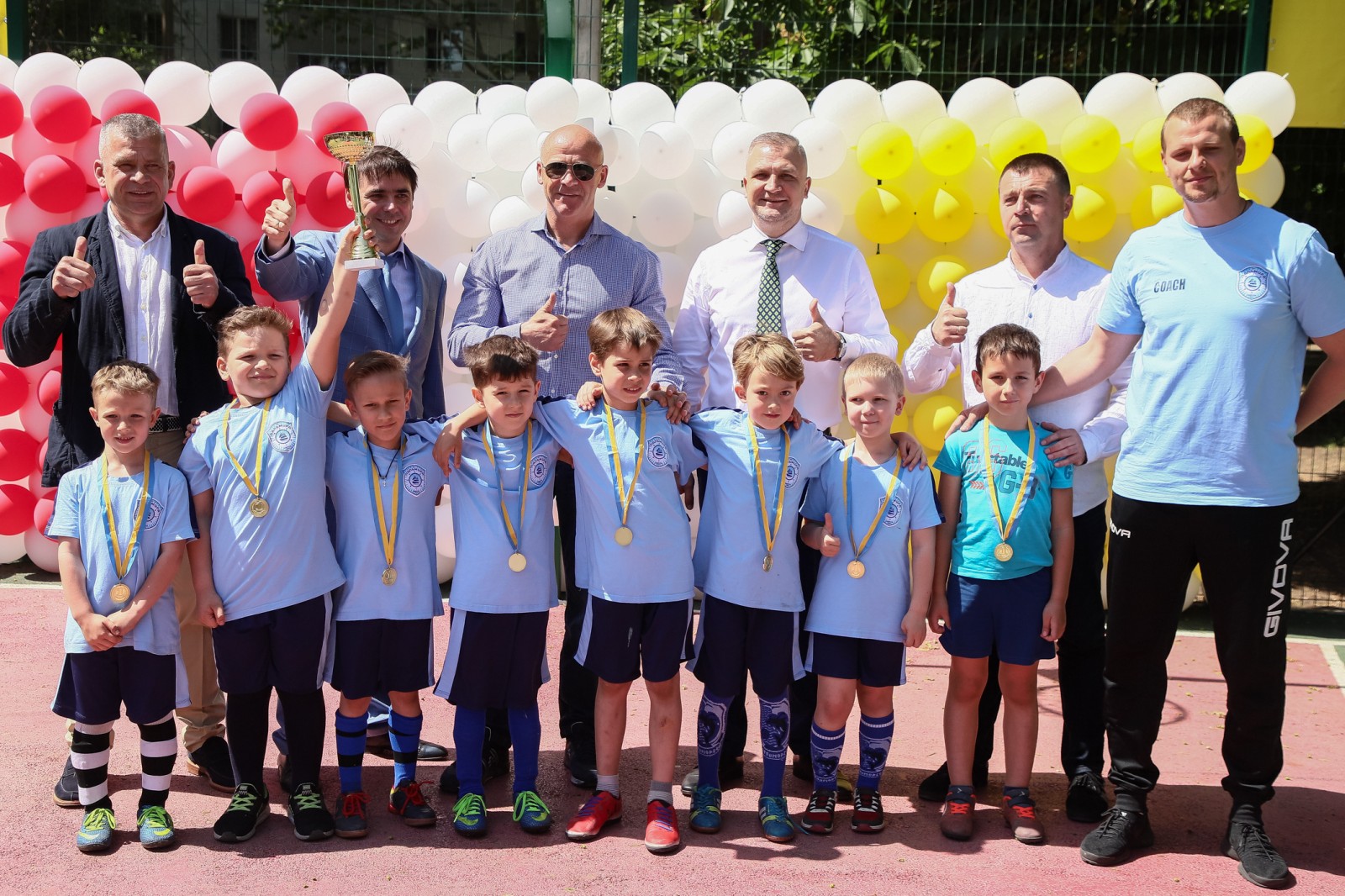 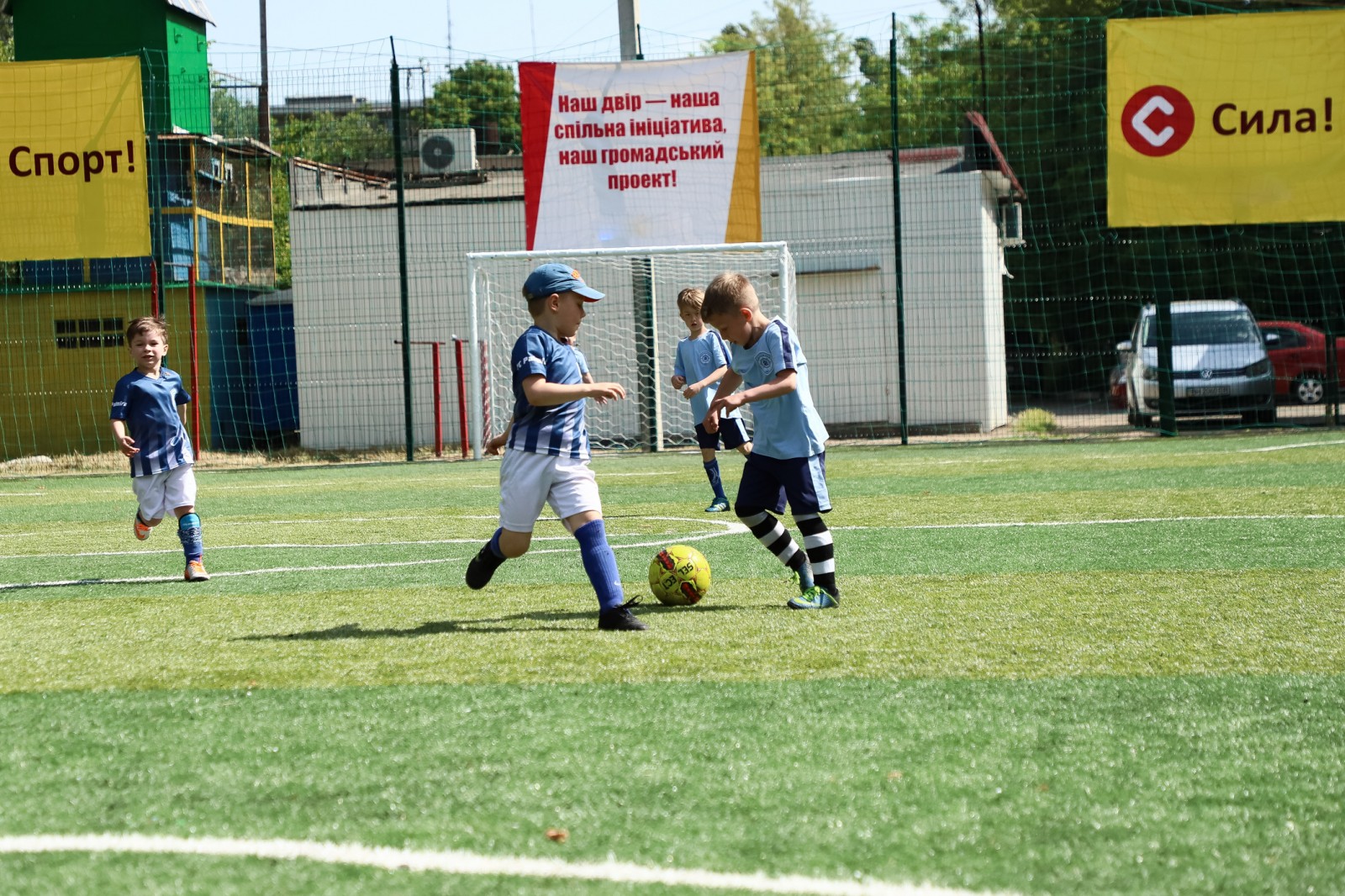 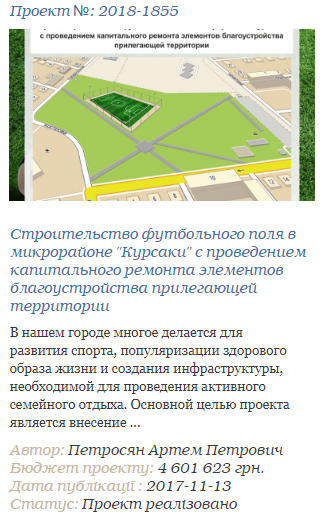 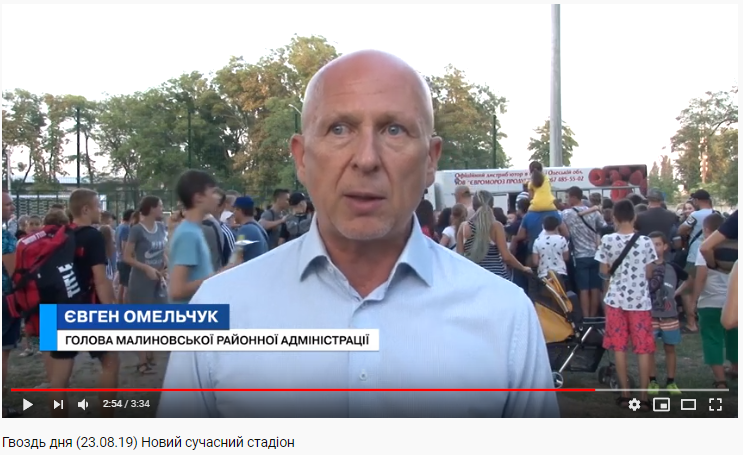 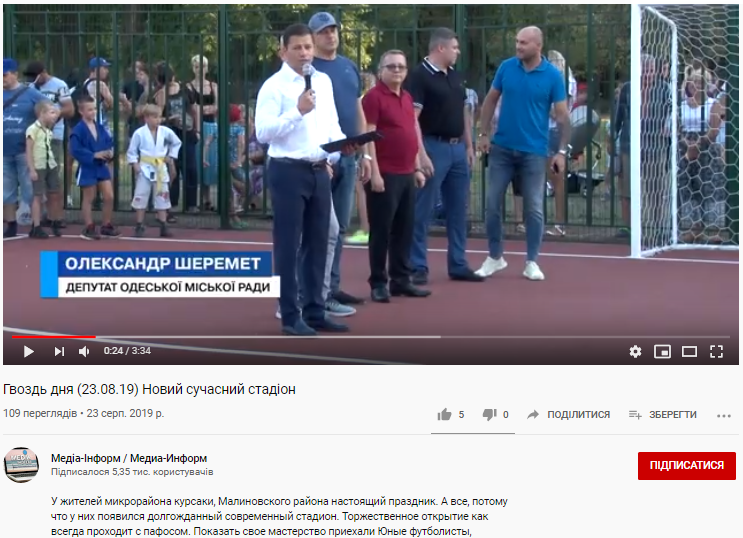 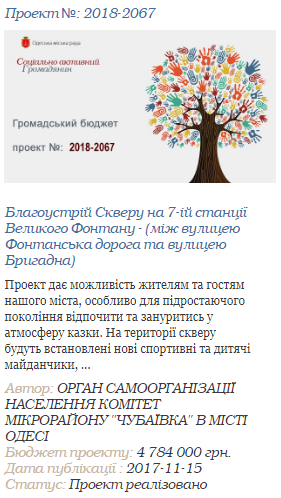 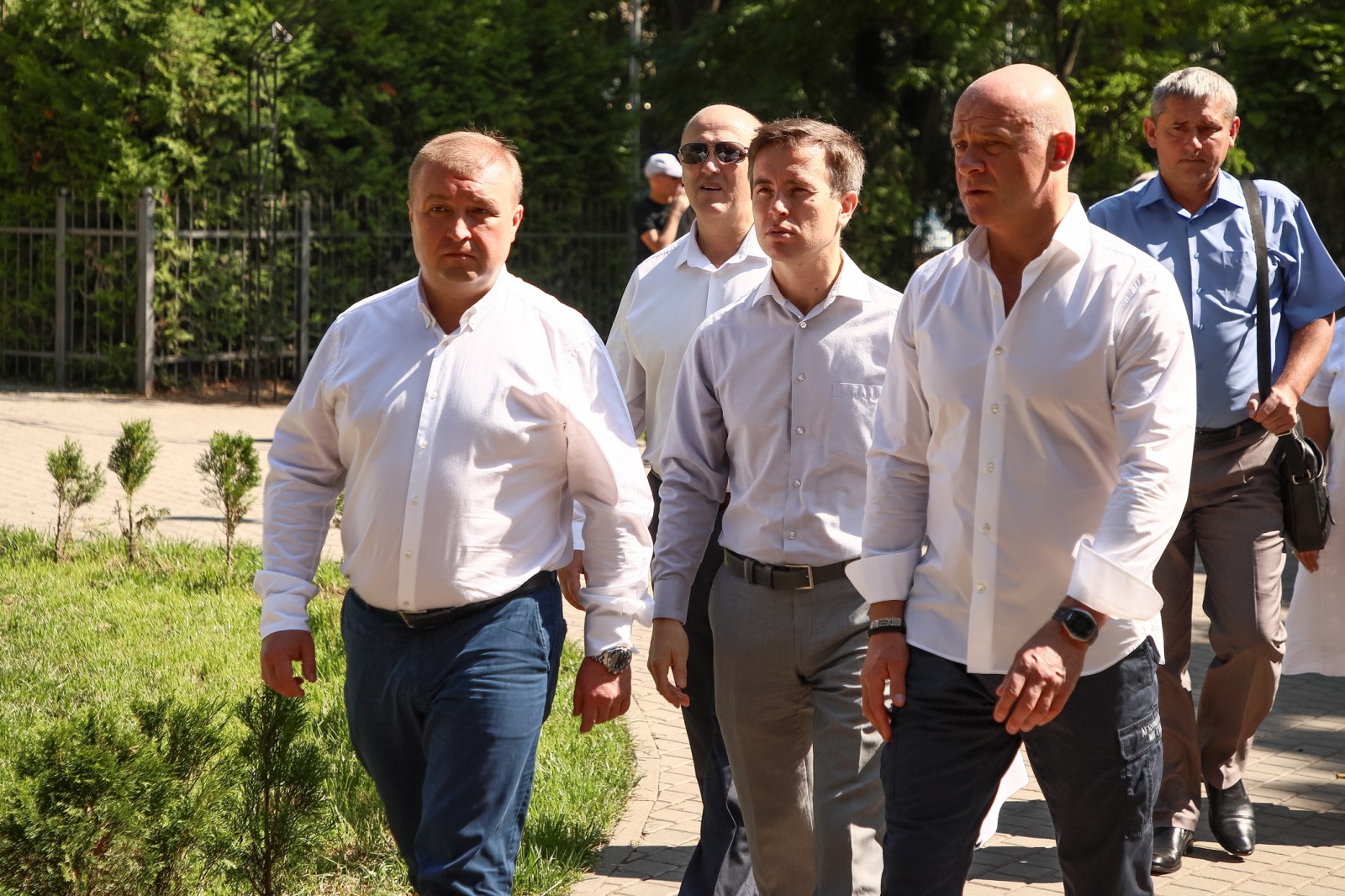 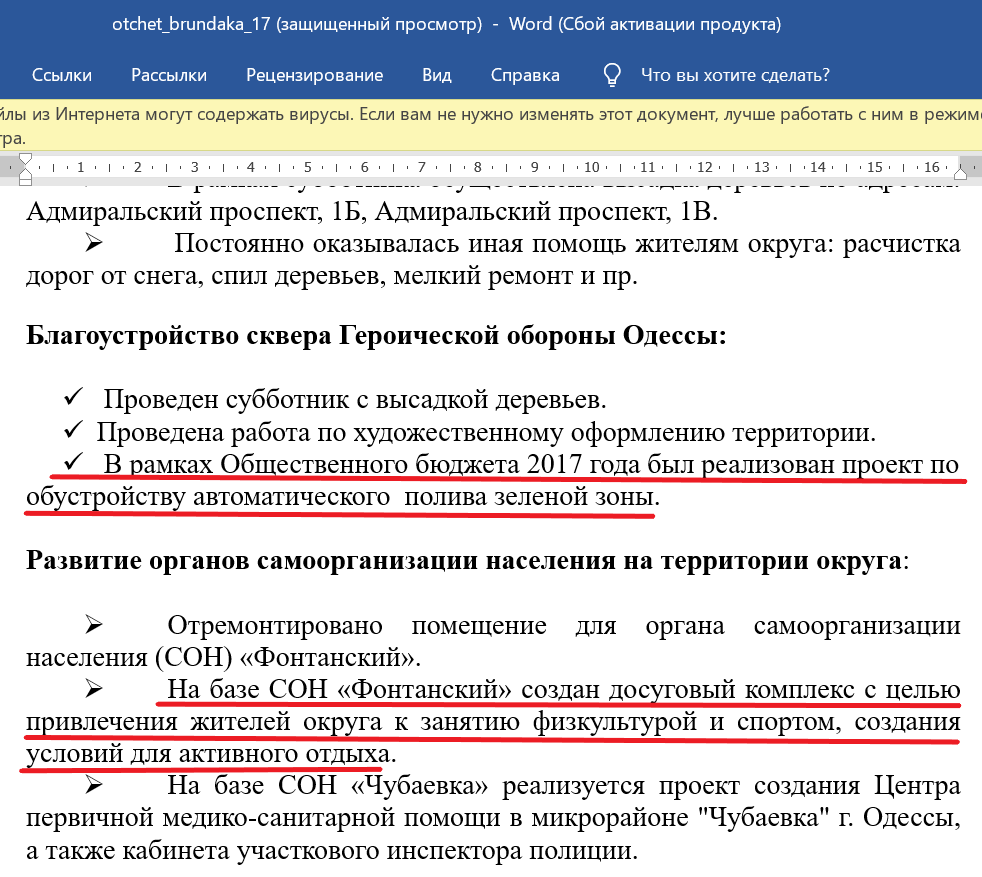 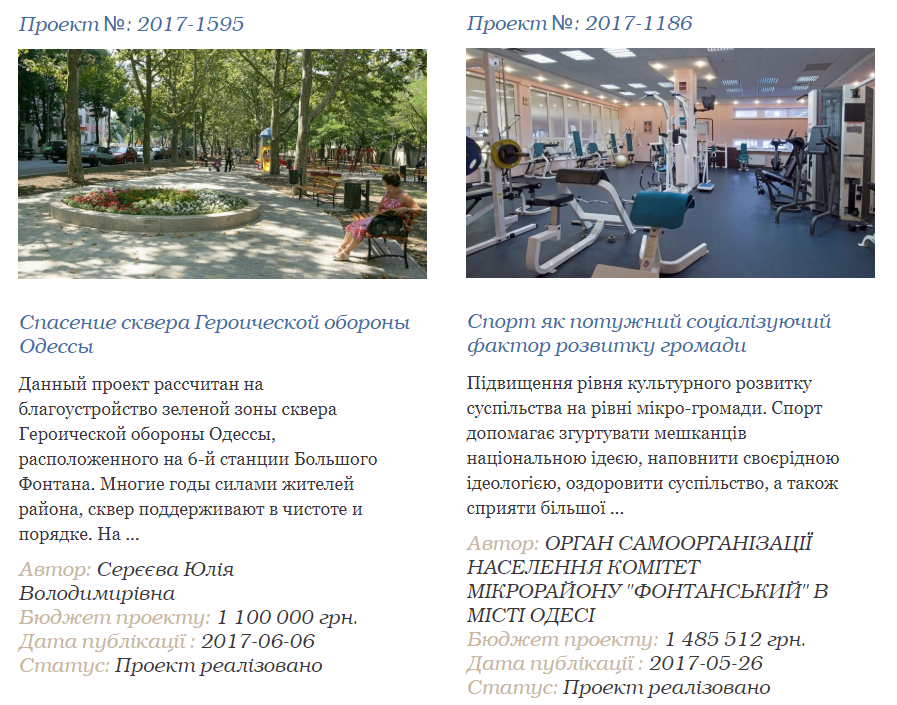 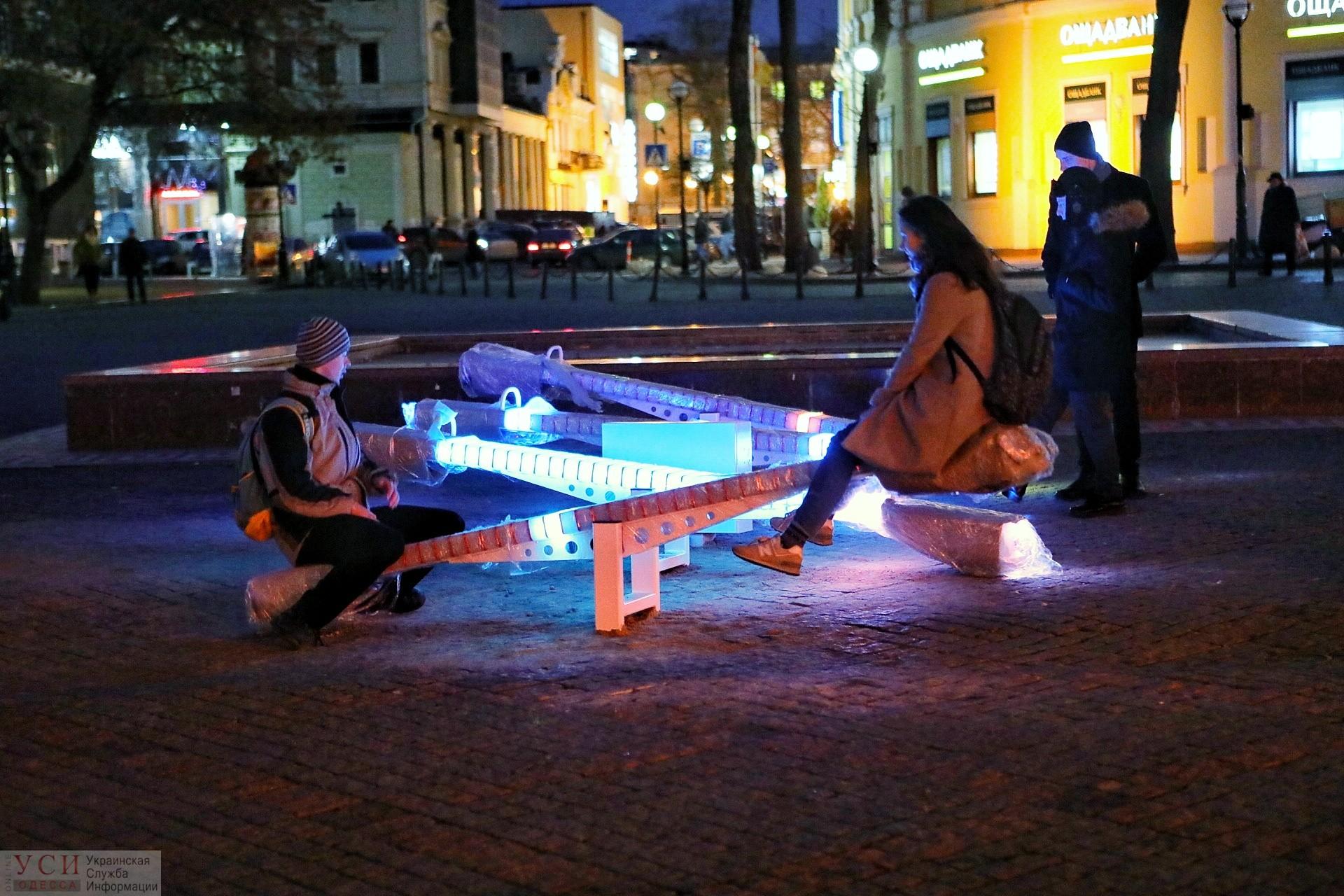 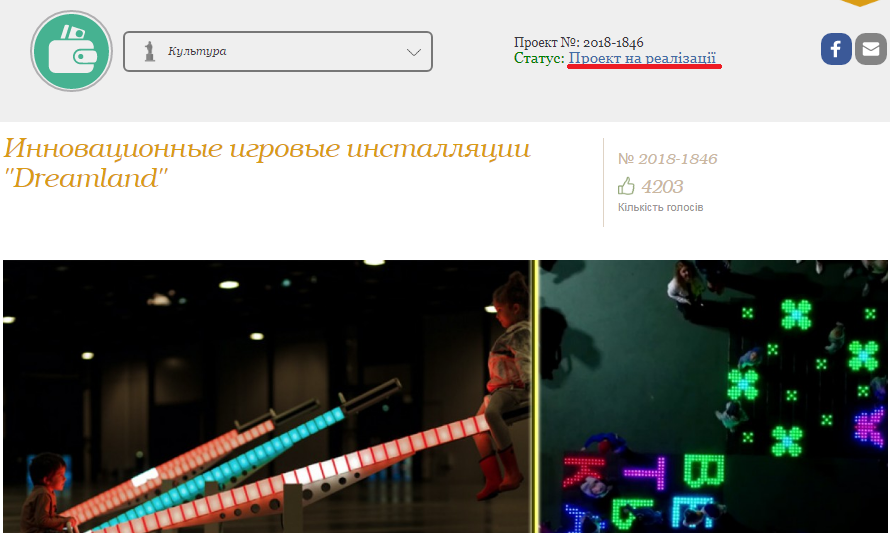 Недоліки нормативних актів
загальний характер положення про громадський бюджет
концентрація повноважень в руках міського голови: визначення загальних витрат  та витрат на проект, кількості підписів, строки виконання, затвердження складу комісії з питань громадського бюджету, типи проектів за сферами реалізації…)
відсутність порядку обрання членів комісії
відсутність механізму контролю за реалізацією проектів з боку авторів
Зміни громадського бюджету повинні забезпечити:
Стійкість - забезпечення довготривалого, стабільного функціонування та взаємодії з громадою
Відкритість та зрозумілість
Ефективність використання коштів
Стійкість
Всі основні параметри громадського бюджету прописати в положенні: обсяги фінансування, календар проведення, сфери застосування, порядок створення комісії

Представники в комісії мають обиратись тими, кого вони представляють

Школа громадського бюджету, як платформа для навчання та консультацій з доступом оналайн та офайн.

Оплата робочого часу чиновників витраченого на громадський бюджет.
Відкритість
1.Вся інформація про громадський бюджет на одному сайті (анонси, трансляції, записи , протоколи, звіти, голосування)

2.Звіт повинен включати в себе всю інформацію по проектах

3.Реклама у ЗМІ, зовнішніх носіях, інформаційні таблички на об’єктах
Ефективність
1.Всі закупівлі за відкритими торгами

2.Дієвий авторський контроль та нагляд:
долучення до розробки детального плану та кошторису реалізації проекту, чи/та тендерної документації (технічного завдання); 
Можливість ознайомлення з проектами угод з підрядниками чи актами виконаних робіт перед їх підписанням;
Безперешкодний доступ до об’єкта, на якому відбувається реалізація проекту громадського бюджету, та надання даних про контактну особу від підрядника, що відповідає за реалізацію проекту.
Дякую за увагу!